Административные коррупционные правонарушения
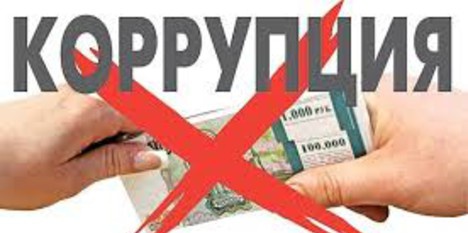 ПРЕПОДАВАТЕЛЬ : ТУСУПОВА  А.Ж.
Коррупция это-
Незаконное использование лицами, занимающими ответственную государственную должность, лицами, уполномоченными на выполнение государственных функций, лицами, приравненными к лицам, уполномоченным на выполнение государственных функций, должностными лицами своих должностных (служебных) полномочий и связанных с ними возможностей в целях получения или извлечения лично или через посредников имущественных (неимущественных) благ и преимуществ для себя либо третьих лиц, а равно подкуп данных лиц путем предоставления благ и преимуществ
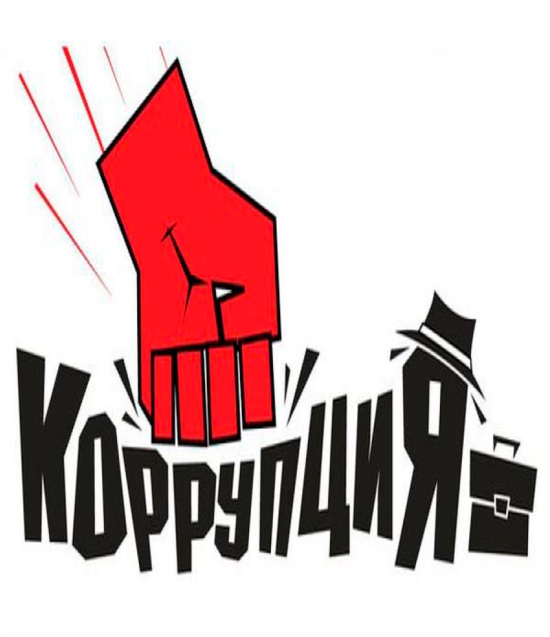 Тема коррупции является актуальной и для современного Казахстана
По данным Международной неправительственной организации Transparency Internationa1 индекс восприятия коррупции у Казахстана в 2014 г. составил 29 баллов из 100 (126 место из 174 стран)
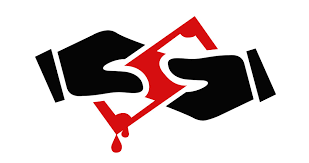 Глава 34 Кодекса «Административные коррупционные правонарушения»
состоит из 6 статей
Ст 676-681 КоАП РК
Которая предусматривает ответственность за предоставление материального вознаграждения физическими лицами, юридическими лицами за получение незаконного материального вознаграждения лицом, уполномоченным на выполнение государственных функций либо приравненным к нему лицом, за осуществление незаконной предпринимательской деятельности и получение незаконных доходов государственными органами и органами местного самоуправления, за непринятие мер руководителями государственных органов по борьбе с коррупцией, а также принятие на работу лиц, ранее совершивших коррупционное преступление
Статья 676 КоАП РК
Предоставление незаконного материального вознаграждения физическими лицами
Статья 677 КоАП РК
Получение незаконного материального вознаграждения лицом, уполномоченным на выполнение государственных функций, либо приравненным к нему лицом
Статья 678 КоАП РК
Предоставление незаконного материального вознаграждения юридическими лицами
Статья 679 КоАП РК
Осуществление незаконной предпринимательской деятельности и получение незаконных доходов государственными органами и органами местного самоуправления
Статья 680 КоАП РК
Непринятие руководителями государственных органов мер по противодействию коррупции
Статья 681 КоАП РК
Принятие на работу лиц, ранее совершивших коррупционное преступление
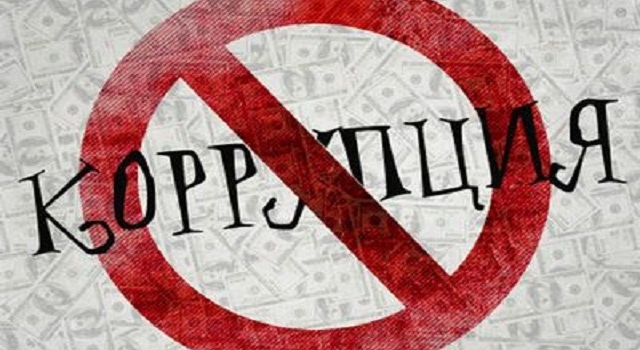